Disruptive Trends in Public Safety Technology Symposium
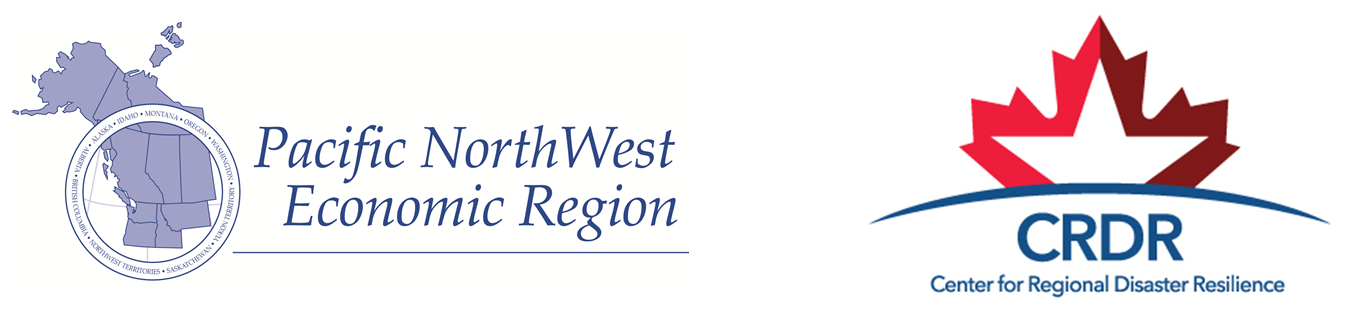 23 May 2017 | Lakewood, WA
Disruptive Trends in Public Safety Technology Symposium
Thank you to our sponsors
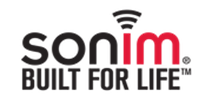 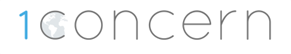 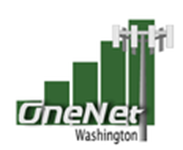 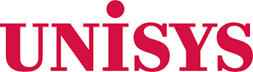 Disruptive Trends in Public Safety Technology Symposium
Agenda 

Welcoming Remarks and Introductions
What is disruptive technology?
Washington OneNet: Update on Contract Award and State Plans
Phone Technology: where it’s been and future developments
Communications Continuity for 9-1-1 Centers
10:10am	Networking break 
Social Media: advantages and best practices
Drones and Broadband Data for the PSAP - The Role of Robotics and Artificial Intelligence
Analytics: How to use your data 
11:55am	Networking Break 
Microsoft and Disaster Response
12: 20 Luncheon Panel: Privacy Concerns of New Technologies 
1:30pm	Adjourn
Upcoming Center for Regional Disaster Resilience Events
Disaster Resilience Symposium at  PNWER Annual Summit July 24-25, 2017 | Portland, OregonSymposium will provide attendees with the opportunity to interact face-to-face with elected officials and legislators participating in the PNWER Summit.  Eight sessions include: - Calgary flood and Alberta fires response and recovery- Climate change and adaptation- Critical infrastructure interdependencies- Cybersecurity- Defining disaster resilience- Oil by rail safety- Public-private partnerships on resilience- Technologies impacting disaster resiliencePNWER Summit attracts 600+ regional legislators and business leaders
Upcoming Center for Regional Disaster Resilience Events
Energy & Transportation Infrastructure WorkshopSeptember 28, 2017 |  DoubleTree Suites By Hilton, Tukwila Southcenter |  9:00 am - 2:00 pm- Workshop on the transportation and energy systems and the inter-dependencies between them. - Transportation systems are being stressed with everyday use as increases in population and commerce strain our ability to move people and goods over congested road and rail systems.- Petroleum energy supplies are brought into the region via pipelines and distributed for use by tanker trucks. The pipelines are dependent upon a functioning electrical grid to move the bulk supplies via pipeline.  - Workshop led by Dr. Steven Flynn of Northeastern University, who was commissioned to study the systems following Superstorm Sandy.  He is the founding director of the Global Resilience Institute where he leads research to inform and advance societal resilience in the face of growing man-made and naturally occurring disasters.
Disruptive Trends in Public Safety Technology Symposium
Thank you for coming!Find more information and registration for future events visit  www.regionalresilience.org 
Wifi Network: Event_Services Password: ES@cc3ss!Contact: Eric Holdeman, eric.holdeman@pnwer.org

Follow us on Twitter: RDR Center @c_rdr